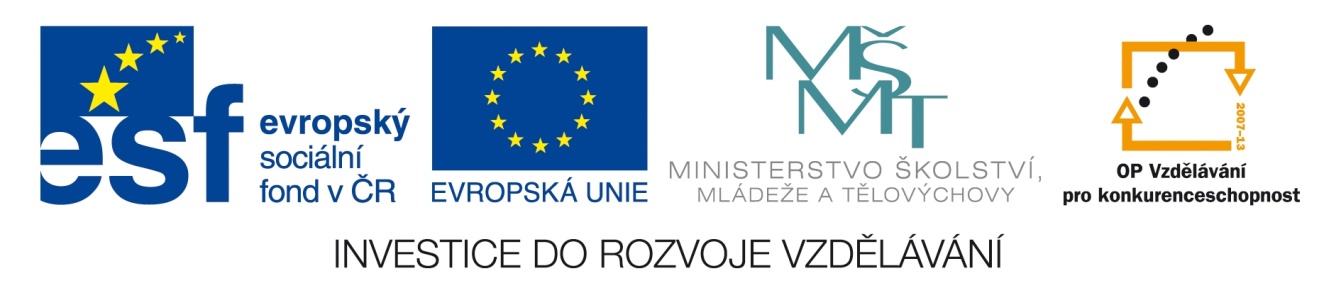 Registrační číslo projektu: CZ.1.07/1.1.38/02.0025 
Název projektu: Modernizace výuky na ZŠ Slušovice, Fryšták, Kašava a Velehrad
Tento projekt je spolufinancován z Evropského sociálního fondu a státního rozpočtu České republiky.
Zvířata v zimě
Pří_276_Živá příroda_Zvířata v zimě

Autor: Mgr. Marie Pížová

Škola: Základní škola Velehrad, okres Uherské Hradiště, příspěvková organizace
Základní škola Velehrad, Salašská 300, 687 06 Velehrad
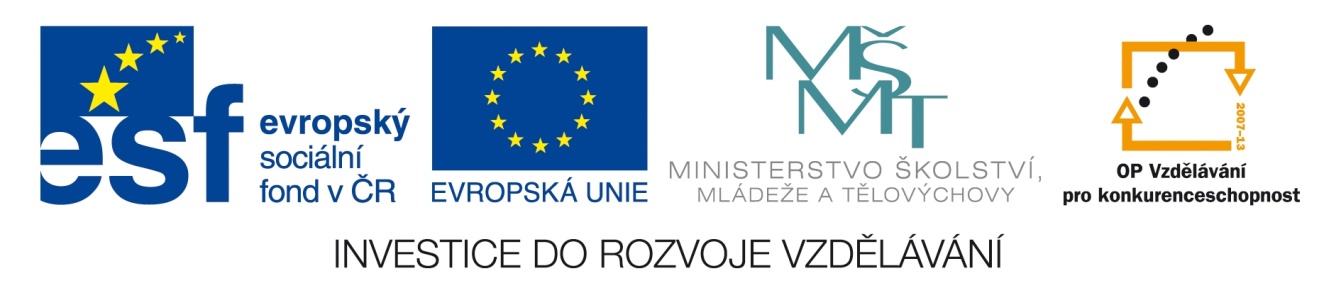 ANOTACE
Digitální učební materiál je určen pro získání dalších zajímavých informací o životě živočichů v zimním období.
 Materiál doplňuje získané vědomosti řadou zajímavostí o stopách zvířat.
 Je určen pro předmět přírodověda 4. ročník .
DUM  je určen pro práci s počítačem a interaktivní tabulí.
 Tento materiál vznikl jako doplňující materiál k učebnici: ŠTIKOVÁ, Věra. Člověk a jeho svět: přírodověda pro 4. ročník. Ilustrace Hana Berková, Alena Baisová. Brno: Nová škola, c2010, 2 sv. Duhová řada. ISBN 978-80-7289-212-9.
Živočichové v zimě
1. Bezobratlí
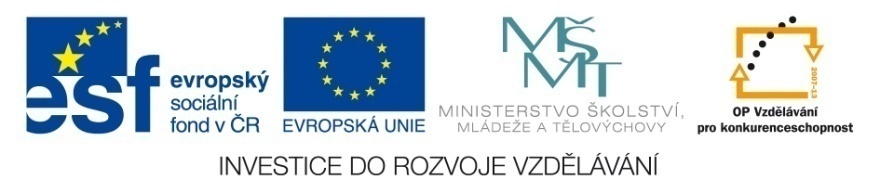 Hmyz
V přírodě, když se dobře díváme, se najde mnoho úkrytů, které jim pomáhají přežít dlouhé zimy. 
Pod kameny – kameny jsou jako zimoviště vyhledávané. Zachycují sluneční paprsky a udrží si teplo déle než mokrá půda. 
Výklenky, pukliny, štěrbiny do nichž se nedostane voda. 
Ve skulinách kůry stromů, v dutinách v půdě.
Hromada větví a listí, kompost, zídky, obrubníky, na půdách, ve sklepech domů. 
Dospělí jedinci většinou hynou a zimu přečkají pouze jejich vajíčka, larvy nebo kukly.
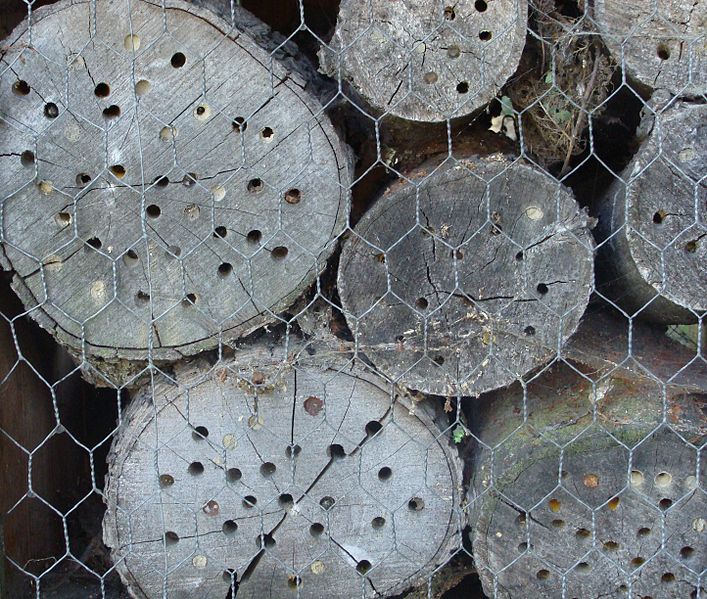 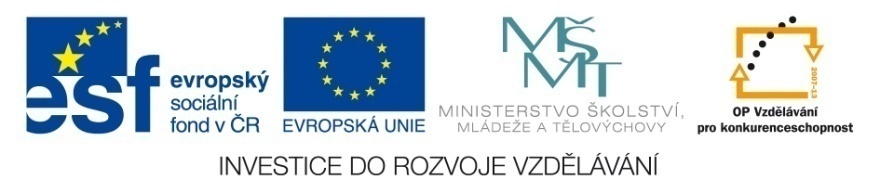 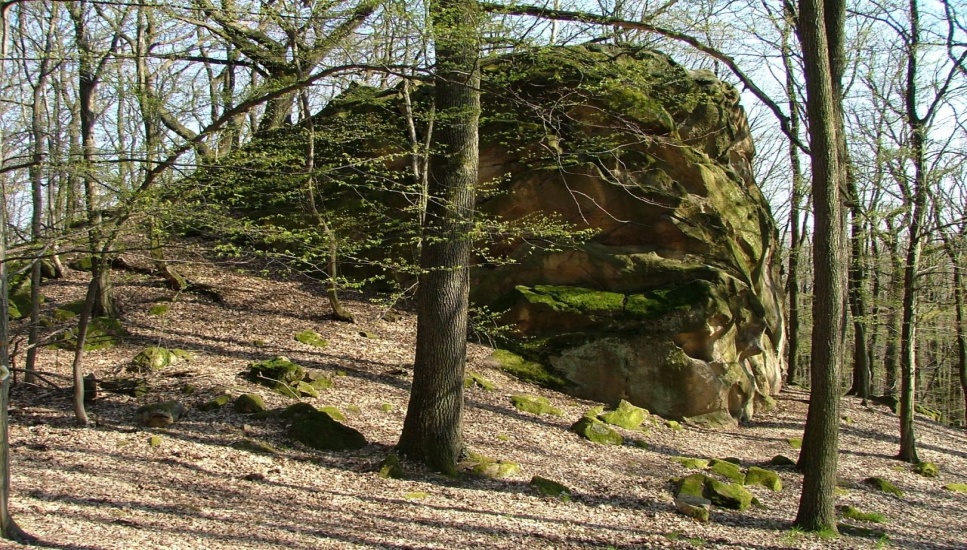 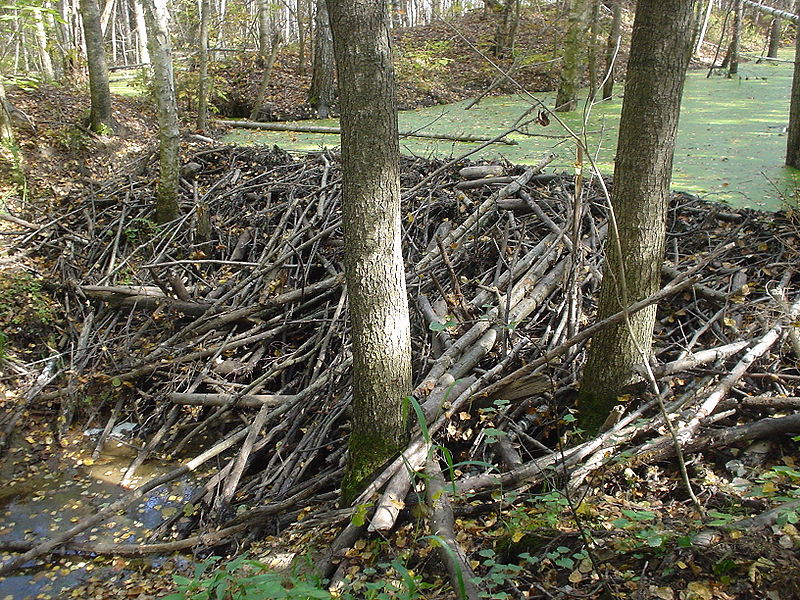 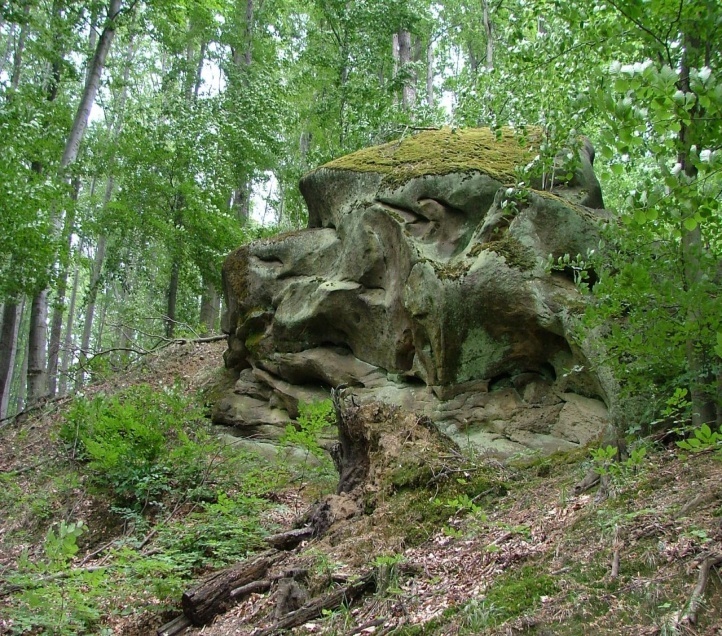 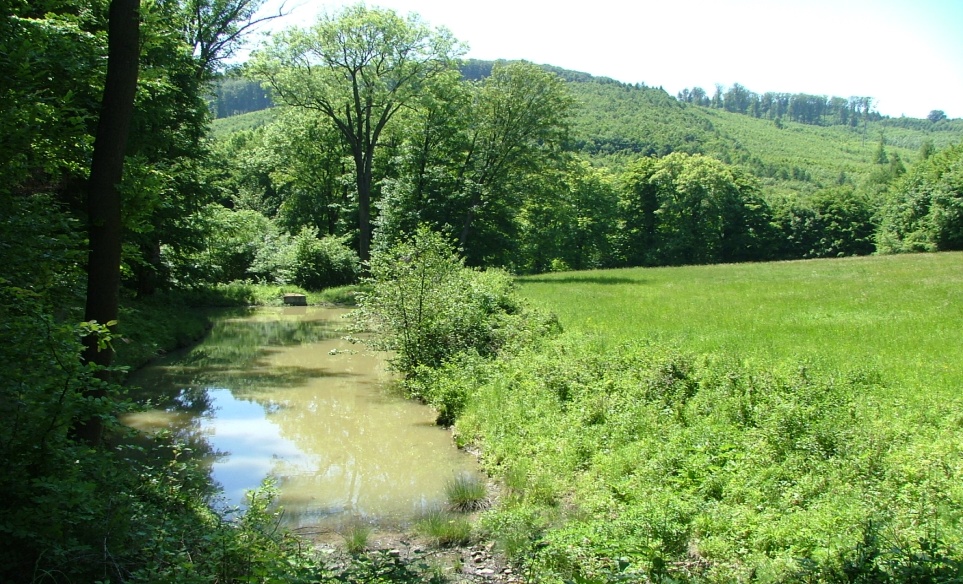 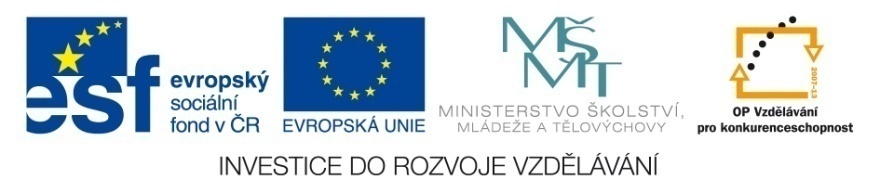 Obratlovci v zimě - ptáci
1. stěhovaví  - odlet do teplejších oblastí /Afrika, Středomoří/. Jsou to ptáci hmyzožraví (jiřička, vlaštovka)nebo ptáci živící se obojživelníky(čáp). 
     Na jaře se vrací,aby vyvedli mladé v místech, kde mají hojnost potravy/migrace/ 
    holub doupňák, lejsek šedý, včelojed lesní, žluva hajní 
2.stálí – dokáží se během zimy uživit. Jsou to ptáci semenožraví nebo draví .
    krahujec obecný/může odlétat do JZ Evropy/, jestřáb lesní, strakapoud bělohřbetý, káně lesní
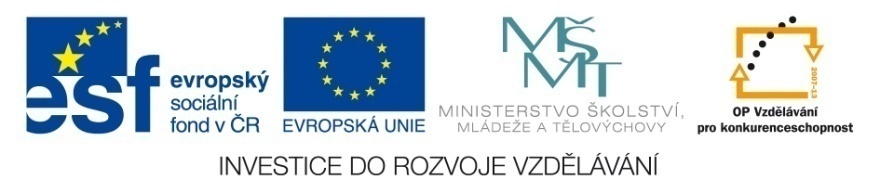 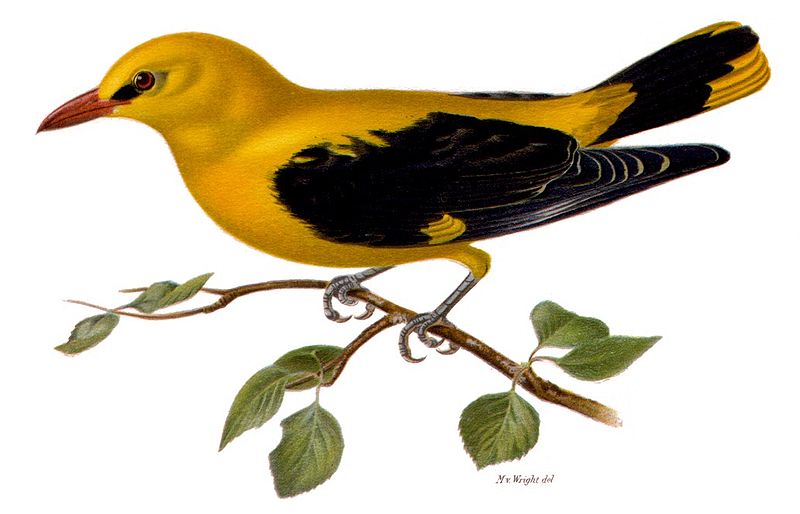 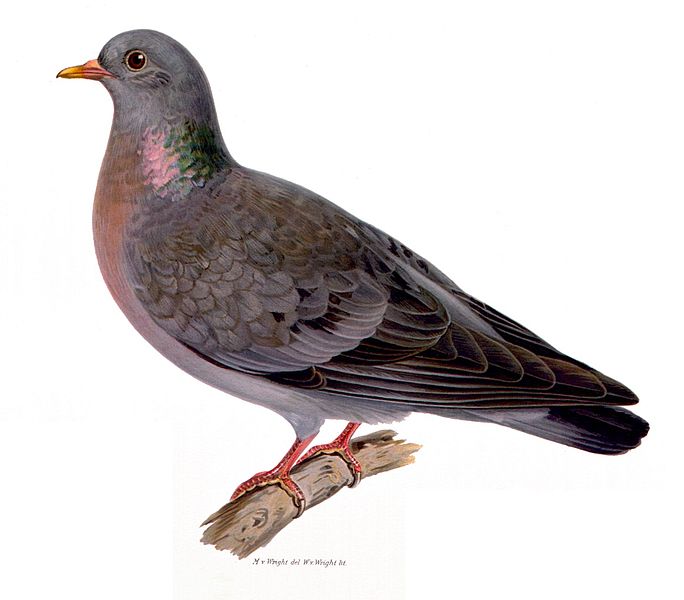 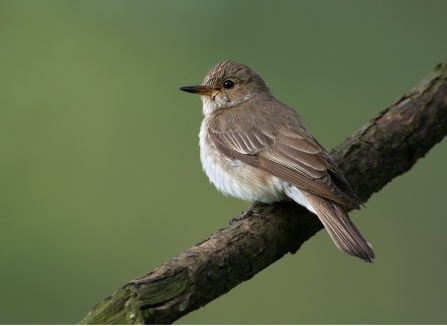 Lejsek šedý
Holub doupňák
Žluva hajní
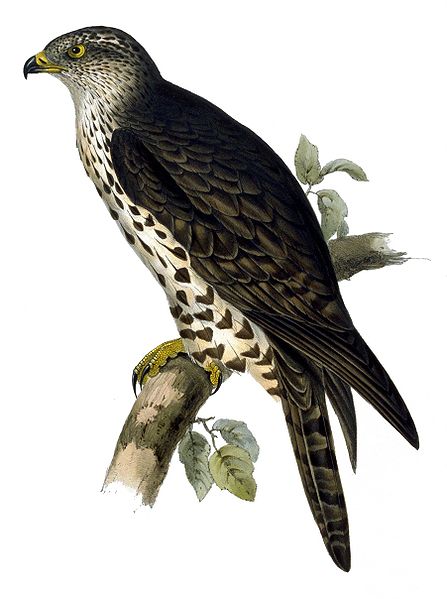 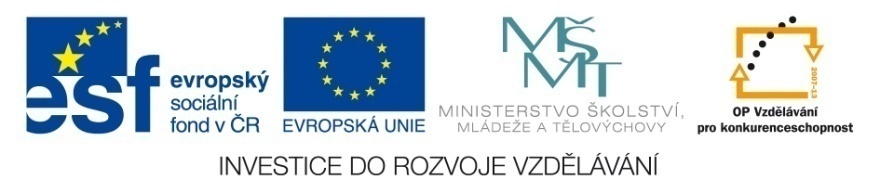 Včelojed lesní
Stálí
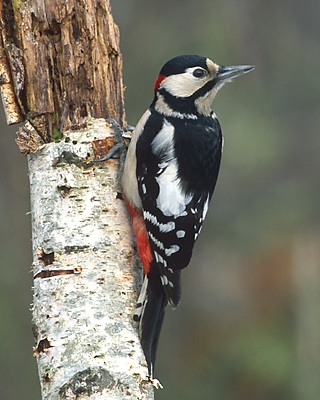 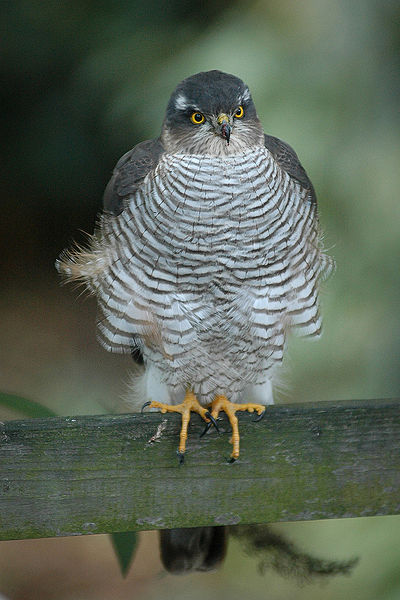 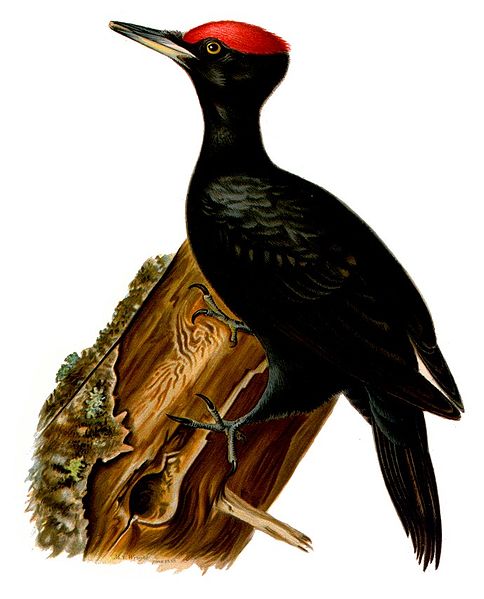 Krahujec obecný
Strakapoud  velký
Datel černý
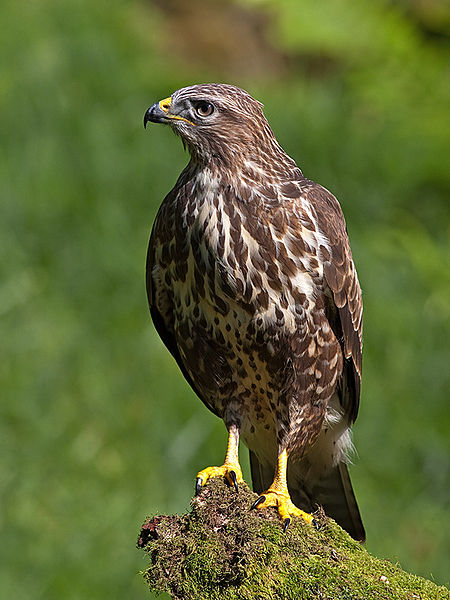 Káně lesní
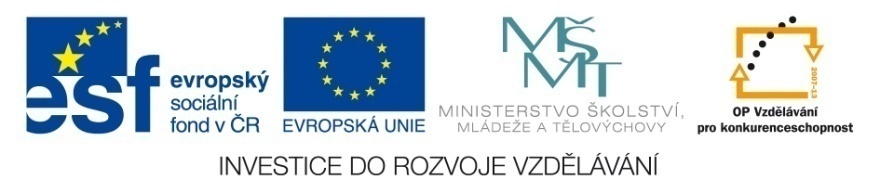 Obratlovci – zimní spánek
Po celou zimu /plch, ježek, sysel, hadi, ještěrky, netopýři/
    -nejedí, nepijí, tělesná teplota klesá na úroveň teploty prostředí
Nepravidelný spánek, opouštějí svůj úkryt /medvěd, jezevec/
    - dělají si zásoby jídla do svých skrýší
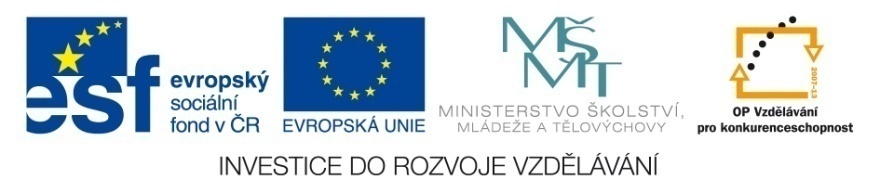 Obratlovci – aktivní přezimování
Musí se chránit před chladem hustým kožíškem a pohybem
Živí se ze zásob nebo změní jídelníček
Při velkých mrazech se schovají do nor, skalních puklin,houštin, chrání se před větrem a sněhem
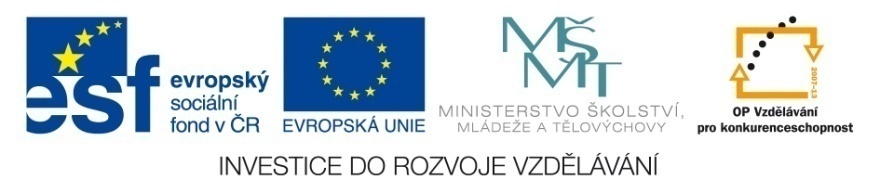 Úkryty
Skaliska, hromady kamenů – plazi, pavouci, ještěrky
Hromada větví a listí – obojživelníci, hmyz, malí savci
Kompost – užovky, drobní hlodavci 
Budky, krmelce
Dutiny stromů, podzemní nory, pod pařezy
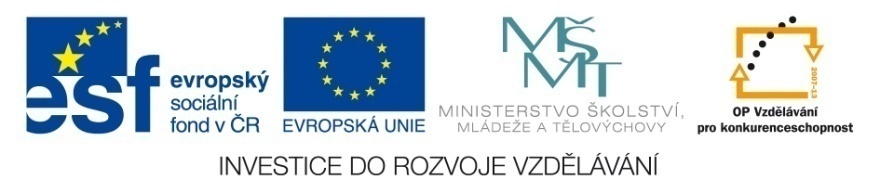 Zimoviště
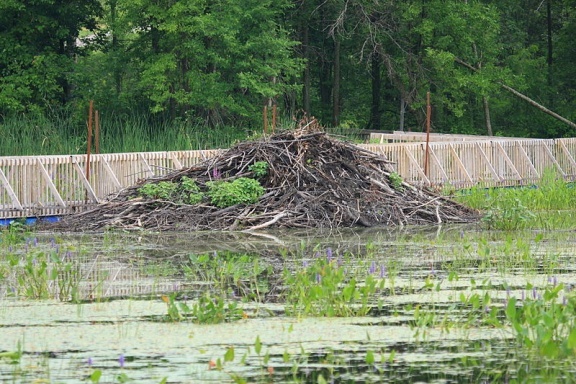 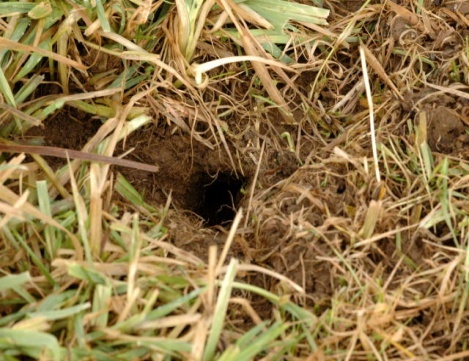 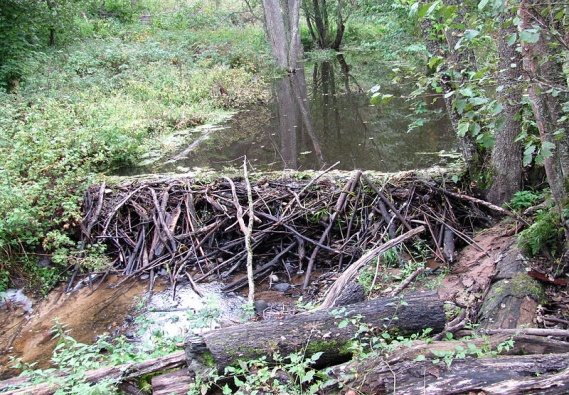 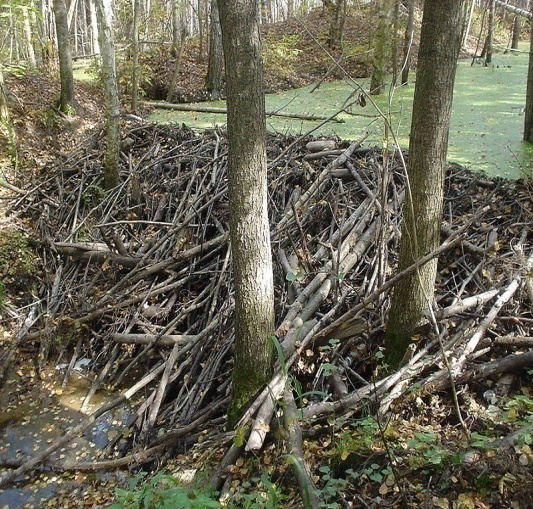 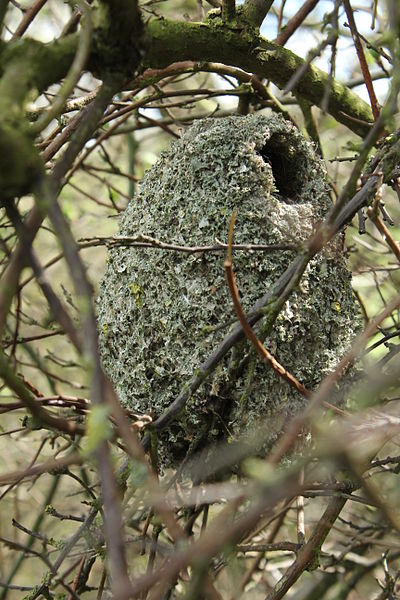 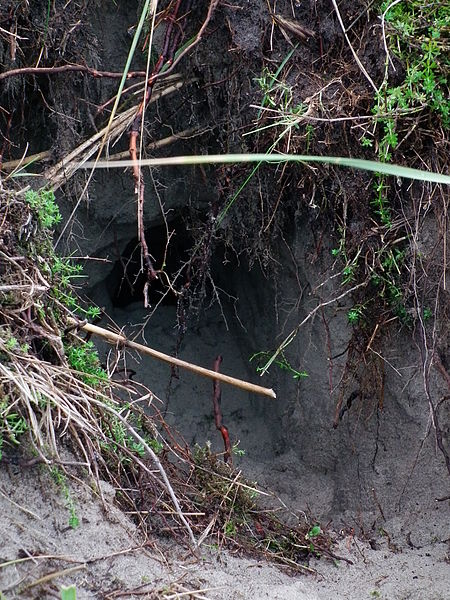 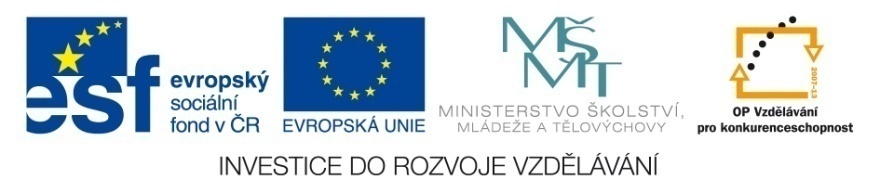 Péče myslivců v zimě
Přikrmují senem, řepou, kaštany, jablky, jeřabinami, bukvice, hrušky, mrkev, brambory, kamenná sůl
Ořezané větve stromů /zajíci, králíci/
Suché pečivo – doplněk stravy 
Prohrnují cesty ke krmelcům
Potrava do krmítek – semena slunečnic, máku, ovesné vločky, strouhanka, ovoce, rozsekaná jádra ořechů, bobule šípků, lůj
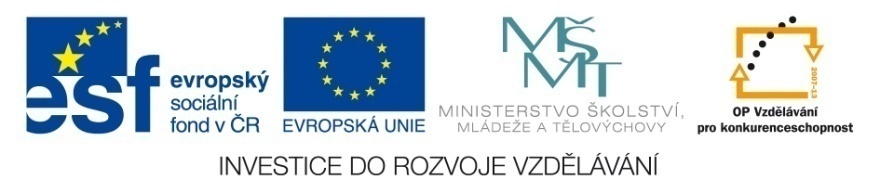 Stopy zvířat
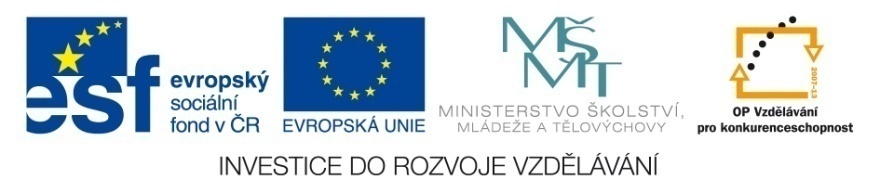 Stopy zvířat
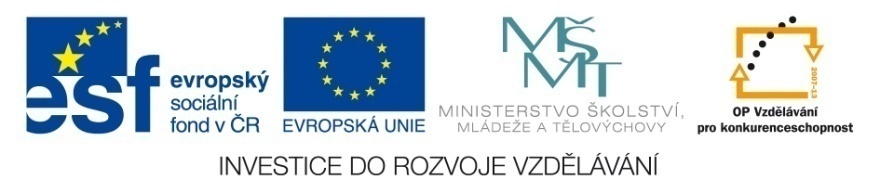 Zdroje
Ing. Zálešák Zdeněk Zalesak.ls138@lesycr.cz
Oriolus oriolus. In: Wikipedia: the free encyclopedia [online]. San Francisco (CA): Wikimedia Foundation, 2001- [cit. 2014-10-12]. Dostupné z: http://commons.wikimedia.org/wiki/Oriolus_oriolus
Columba oenas. In: Wikipedia: the free encyclopedia [online]. San Francisco (CA): Wikimedia Foundation, 2001- [cit. 2014-10-12]. Dostupné z: http://commons.wikimedia.org/wiki/Columba_oenas
Muscicapa striata. In: Wikipedia: the free encyclopedia [online]. San Francisco (CA): Wikimedia Foundation, 2001- [cit. 2014-10-12]. Dostupné z: http://commons.wikimedia.org/wiki/Muscicapa_striata
Pernis apivorus. In: Wikipedia: the free encyclopedia [online]. San Francisco (CA): Wikimedia Foundation, 2001- [cit. 2014-10-12]. Dostupné z: http://commons.wikimedia.org/wiki/Pernis_apivorus
úkryt zvířat File:Hyddanhemma.jpg. In: Wikipedia: the free encyclopedia [online]. San Francisco (CA): Wikimedia Foundation, 2001- [cit. 2014-10-12]. Dostupné z: http://commons.wikimedia.org/wiki/File:Hyddanhemma.jpg?uselang=cs
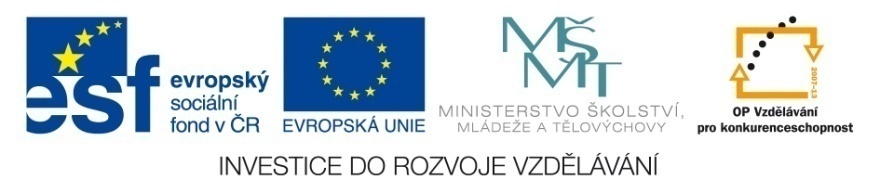 Zdroje
File:Kopratamm.JPG. In: Wikipedia: the free encyclopedia [online]. San Francisco (CA): Wikimedia Foundation, 2001- [cit. 2014-10-12]. Dostupné z: http://commons.wikimedia.org/wiki/File:Kopratamm.JPG?uselang=cs
File:Platina By Wiki.JPG. In: Wikipedia: the free encyclopedia [online]. San Francisco (CA): Wikimedia Foundation, 2001- [cit. 2014-10-12]. Dostupné z: http://commons.wikimedia.org/wiki/File:Platina_By_Wiki.JPG?uselang=cs
Dryocopus martius. In: Wikipedia: the free encyclopedia [online]. San Francisco (CA): Wikimedia Foundation, 2001- [cit. 2014-10-12]. Dostupné z: http://commons.wikimedia.org/wiki/Dryocopus_martius
Accipiter nisus. In: Wikipedia: the free encyclopedia [online]. San Francisco (CA): Wikimedia Foundation, 2001- [cit. 2014-10-12]. Dostupné z: http://commons.wikimedia.org/wiki/Accipiter_nisus
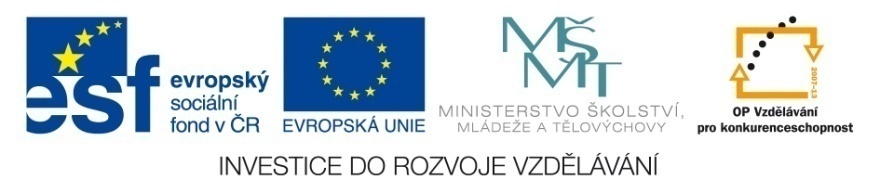 Zdroje
Dendrocopos major. In: Wikipedia: the free encyclopedia [online]. San Francisco (CA): Wikimedia Foundation, 2001- [cit. 2014-10-12]. Dostupné z: http://commons.wikimedia.org/wiki/Dendrocopos_major
Buteo buteo. In: Wikipedia: the free encyclopedia [online]. San Francisco (CA): Wikimedia Foundation, 2001- [cit. 2014-10-12]. Dostupné z: http://commons.wikimedia.org/wiki/Buteo_buteo
Úkryt hmyzu. In: Wikipedia: the free encyclopedia [online]. San Francisco (CA): Wikimedia Foundation, 2001- [cit. 2014-11-22]. Dostupné z: http://en.wikipedia.org/wiki/Insect_hotel#mediaviewer/File:Insektenhotel_Kelheim.jpg
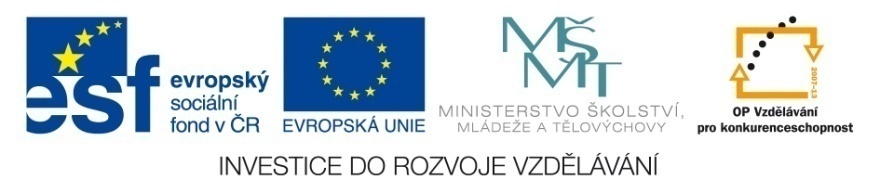